برنامج مقياس الرأي العام و الوسائط الجديدة
الأستاذة:
د. دهار فريدة.
المحور الأول: الأسس النظرية لدراسة الرأي العام
مفهوم الرأي العام
نشأة الرأي العام
أنواع الرأي العام.
عوامل تشكيل الرأي العام.
مراحل تشكيل الرأي العام.
المحور الثاني: قياس الرأي العام.
نشأة و تطور قياس الرأي العام.
أنواع قياس الرأي العام.
مشكلات قياس الرأي العام.
العينات في بحوث الرأي العام.
أدوات البحث العلمي و استخداماتها في بحوث الرأي العام.
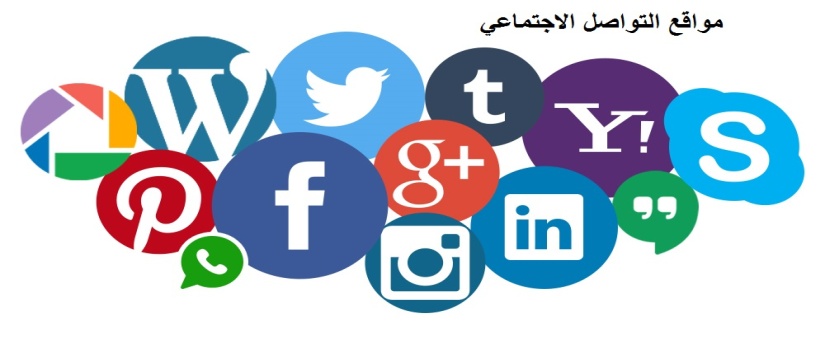 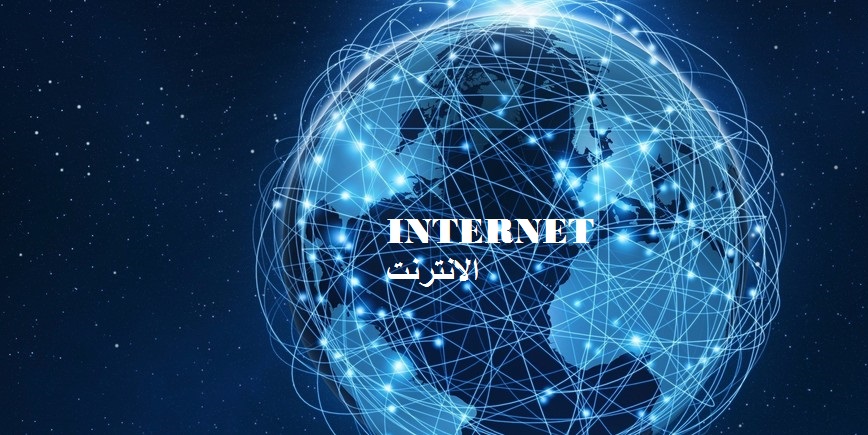 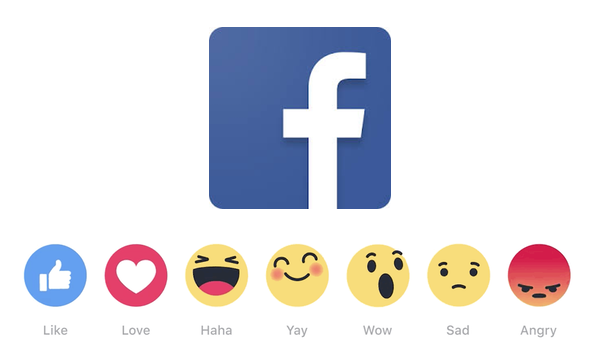 بعض المراجع الهامة.